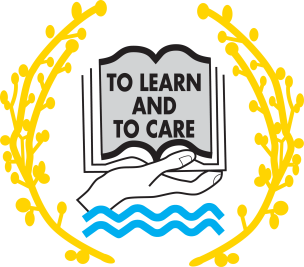 OCR Cambridge Technical in IT
Induction 4th July 2019
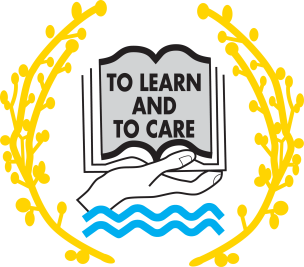 Outline of the single course
Year 12: Study two examined units:
Year 13: Study three internally assessed units:
Assessment requirements
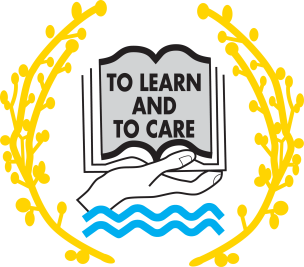 Year 12:
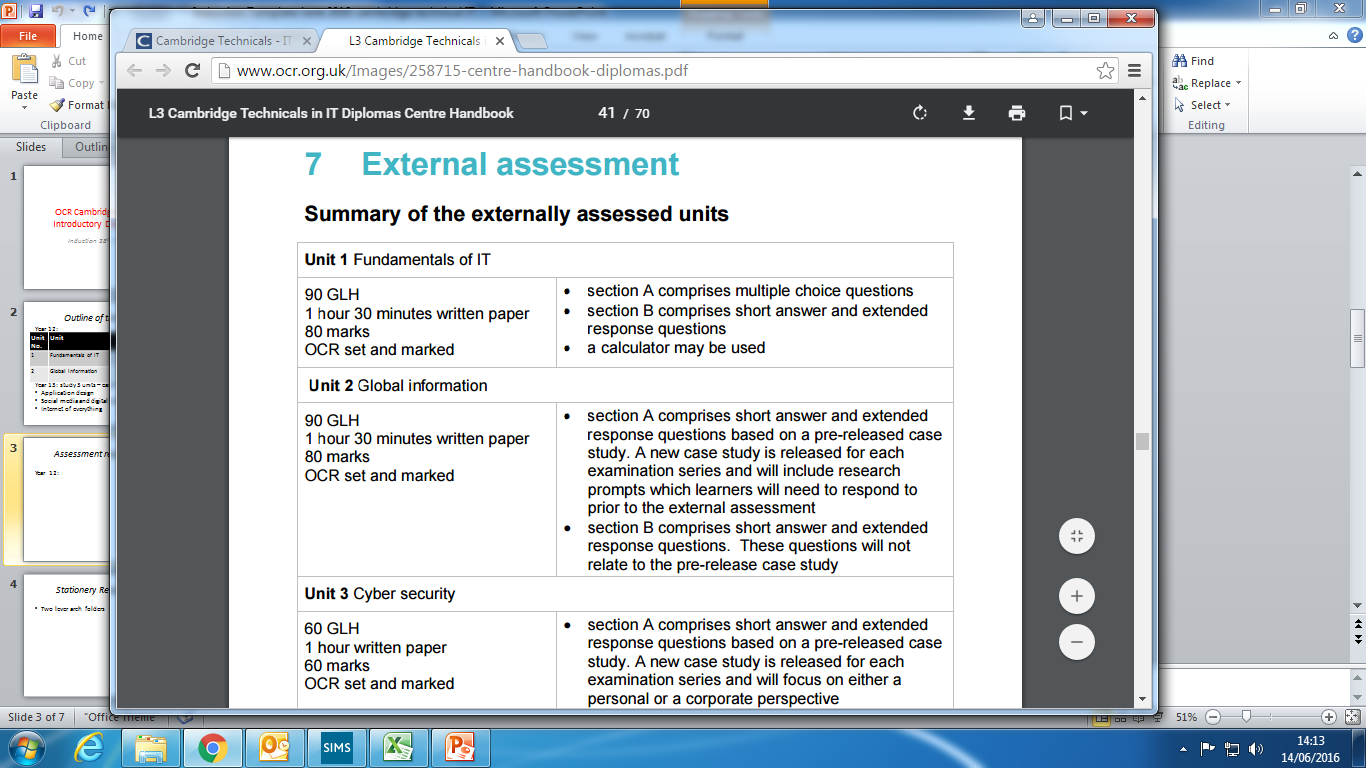 Year 13:
Each unit is internally assessed and then externally moderated by OCR
Outline of the double course
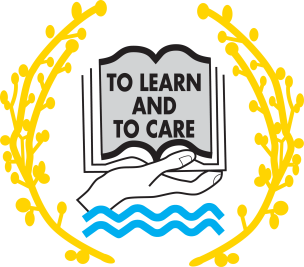 Year 12: Study 2 examined units and 3 coursework units:
Year 13: Study 1 examination unit and 5  internally assessed units:
Assessment requirements
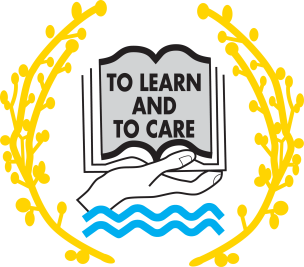 Year 12:
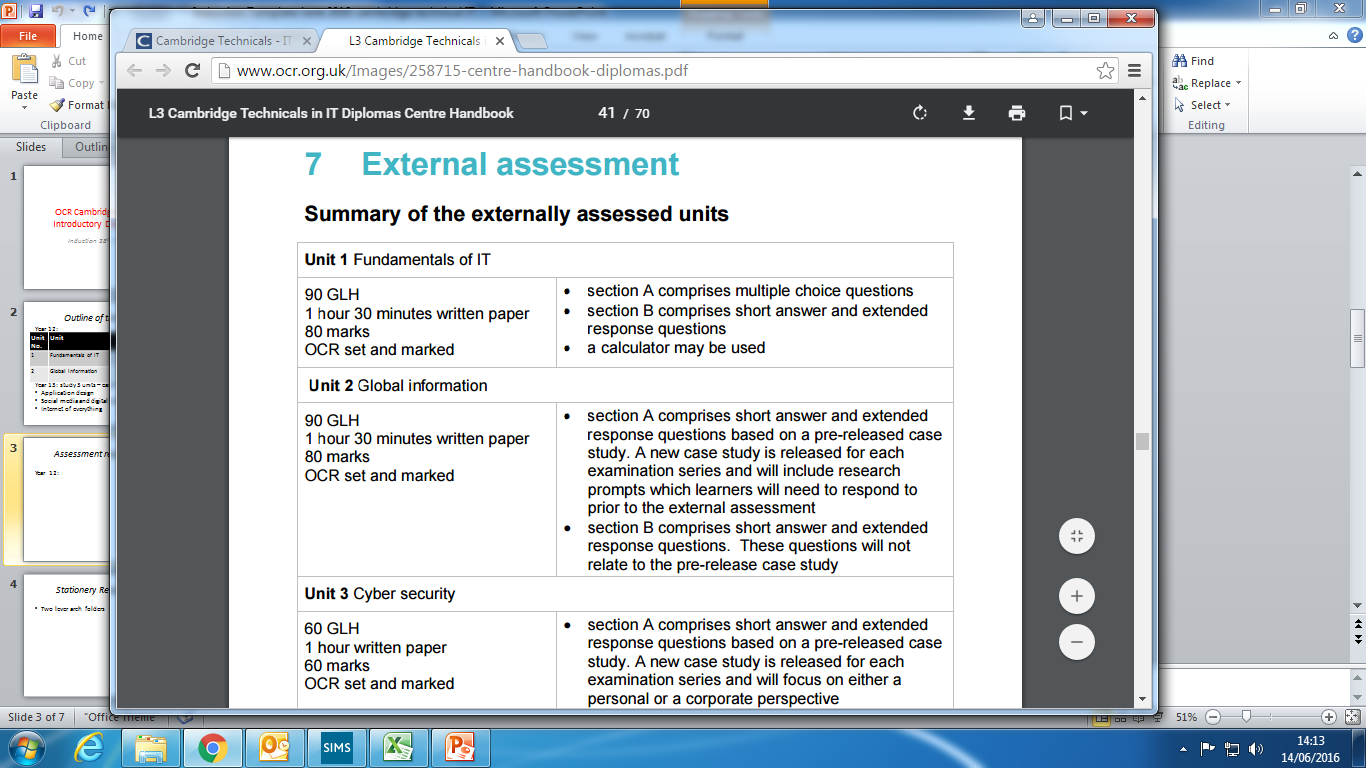 Other units are internally assessed and externally moderated
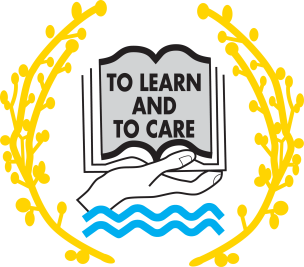 Stationery Requirements
Two large lever arch folders (four for double)
Pens – black or blue, and red
Ruler
Pencil and rubber
Colouring pencils
OCR Cambridge Technical ICT  (2016 spec) Textbook Isbn:978-0-340-95829-2
Memory stick or external hard drive
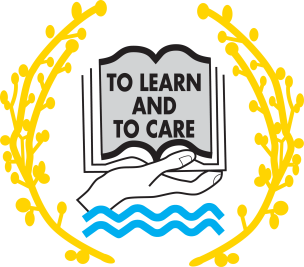 Bridging work
Find out what the following items of hardware are, what they do and how they work.  Write it up in a Word document or PowerPoint:
Motherboard
CPU
ROM, RAM and cache memory
Hard drive
Network interface card
Graphics card
Sound card
Power supply
Fan and heat sink
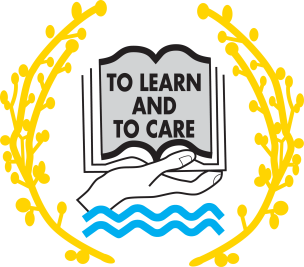 Taster activity
Communication skills is one topic studied in unit 1.
What do you think interpersonal skills are?
Interpersonal skills are the life skills we use every day to communicate and interact face to face with other people, both individually and in groups.
They include more than just talking – body language and eye contact.
Interpersonal skills are key to making a good first impression.  They help to communicate how you feel and how invested you are in the communication.  They say that 65% of effective communication is from body language.
The activity:
Each  group is going to be given a role play to perform.
Each role play demonstrates interpersonal skills in action.
In each case the viewers will have to explain how interpersonal skills created a barrier in the communication and how this could be overcome.
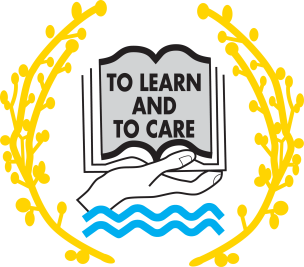 Final Tips
Ensure you purchase your stationery before arriving in September
File notes after EVERY lesson
Get into the habit of rereading and rewriting notes after EVERY lesson
Read ahead – we will tell you what chapter to read in advance
Complete all homework
Ask questions when you do not understand
You need to purchase the Textbook